Enterprise Risk  Managementin the Construction Industry
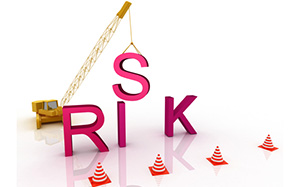 Raising Profitability by Controlling Business Risk
Bev Costello
Cross Insurance
May 2016
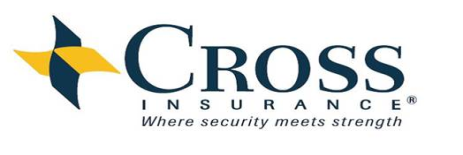 Agenda
What is Risk Management?

What is Enterprise Risk Management?

What’s different about ERM for the Construction Industry?

Give me some tools
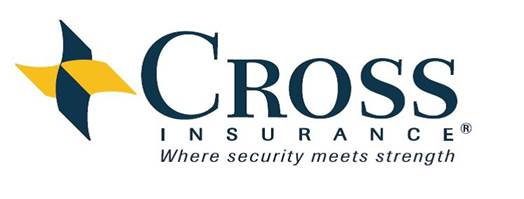 What is Risk Management?
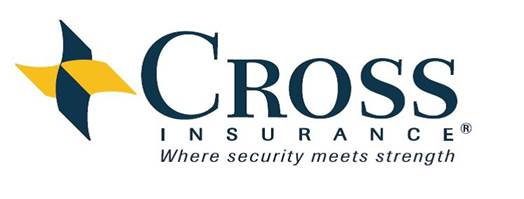 The evolution….
Transactional, Insurance purchasing         	department function
     Asset protection, financial management 	function
	     “Four quadrants” Risk Management, 		executive responsibility
		   Enterprise Risk Management, 		    Executive Accountability
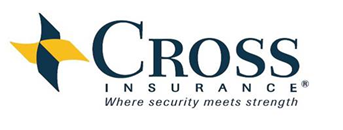 Transactional Risk Management
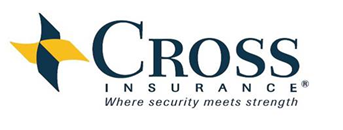 Traditional Risk Management
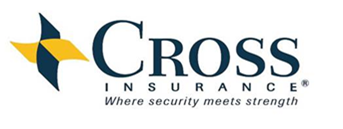 Four quadrants of Risk
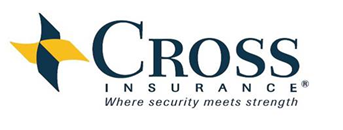 Enterprise Risk Management
Holistic risk management process – connects the information gathered about risk to allow management to make informed decisions

A way of managing business

Getting all personnel on board

Likelihood of greater profitability through efficiencies and reduced exposure to unanticipated risk.
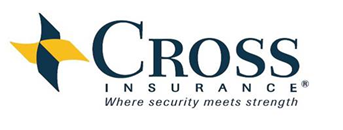 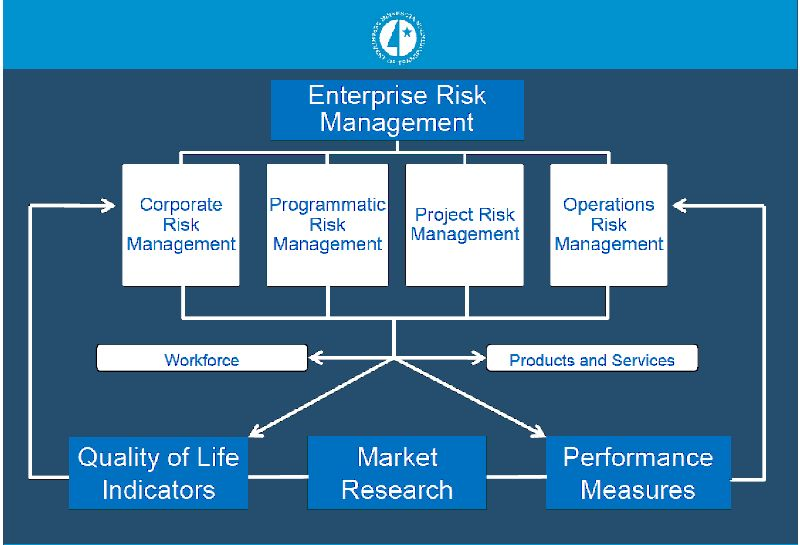 [Speaker Notes: Regulatory changes and heightened regulatory scrutiny may affect the manner in which our products or services will be produced or delivered (67 percent) 
Economic conditions in markets we currently serve may significantly restrict growth opportunities for our organization (56 percent) 
Our organization may not be sufficiently prepared to manage cyber threats that have the potential to significantly disrupt our core operations and/or damage our brand (53 percent) 
Our organization’s succession challenges and ability to attract and retain top talent may limit our ability to achieve operational targets (56 percent) 
Our organization’s culture may not sufficiently encourage the timely identification and escalation of risk issues that have the potential to significantly affect our core operations and achievement of strategic objectives (51 percent)
Resistance to change may restrict our organization from making necessary adjustments to the business model and core operations (49 percent)
Ensuring privacy/identity management and information security/system protection may require significant resources for us (52 percent)
Our organization may not be sufficiently prepared to manage an unexpected crisis significantly impacting our reputation (46 percent)
Sustaining customer loyalty and retention may be increasingly difficult due to evolving customer preferences and/or demographic shifts in our existing customer base (48 percent)
Our existing operations may not be able to meet performance expectations related to quality, time to market, cost and innovation as well as our competitors (46 percent)]
Enterprise Risk Management
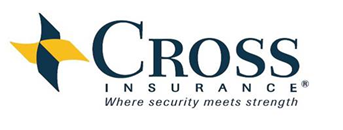 Successful ERMCross Functional Planning and Communication
Identify the silos.  Establish the Internal and External Contexts
Risk Assessment
Risk Treatment – Prioritize based on Heat Map
Monitor
Communicate
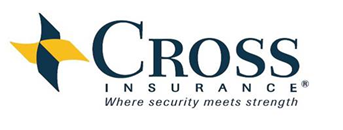 [Speaker Notes: ERM includes speculative risk as well as traditional]
What’s so good about ERM?
Increased Consistency and Communication

Enhanced Reporting

Improved Focus and Perspective of Risk Data

More Efficient Coordination of Regulatory and Compliance Matters

Cost-Effective Management of Risks
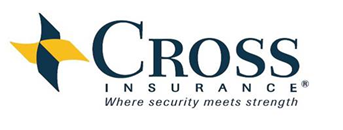 [Speaker Notes: By sharing risk data internally, companies can improve consistency and reduce costs. 
The benefits of enterprise risk management (ERM) have been discussed often among construction business owners, yet many contractors still struggle with implementing ERM plans in their companies. In addition to mitigating risk, ERM provides significant value to the strategic development and execution of business plans. With many managers already aware of the relevant risks in the contracting, highway and heavy construction industries, owners must ask themselves these questions: What value does ERM provide my business, and how does it enable a better perspective about longer-term risks? 
1. ERM enables companies to better collect and assess risk by sharing all company risk data and organizing it into consolidated evaluations. With the standard terminology and conceptual framework of these evaluations, a company can implement more consistent practices that improve coordination among various layers and departments. 
Concerns about confidentiality, propriety and job security often cause risk communication to lag. As a result, information relative to strategic risks—risks related to the achievement of corporate objectives and plans—is not shared across department lines. By definition, ERM includes everyone in the company. An ERM plan addresses the problems associated with overworked contractors who might be unwilling to share risk responsibilities across departments, instead choosing to shoulder the entire task themselves. 
Companies must educate all employees about the areas of risk that could affect the company and how these risks are managed. When employees better understand the potential risks of faulty equipment, unsecured supplies and old protective gear, they are more likely to take advantage of the communication network inherent to ERM. 
2. Enhanced Reporting ERM supports better structure, reporting and analysis of risks. Risk dashboards—which consolidate risks across the company—enable executives to make better decisions relative to risk thresholds, appetites and tolerances. A better categorized system of reporting allows for different types of reporting to take place, all following specific classifications. 
ERM reporting can manage risk through the following methods: 
Identifying and managing risk companywide rather than by function or department 
Prioritizing according to level of risk and potential company impact 
Comparing risks against each other, along financial and compliance lines or by both quantitative and qualitative factors 
Ultimately, ERM reporting efforts enhance the strategic decision-making capabilities at all levels. The focus should include risks related to the overall construction industry, including accounting and tax requirements, labor and safety laws, legislative changes, third-party liability factors and workers’ injuries. 
3. Improved Focus and Perspective of Risk Data ERM can identify and assess key performance indicators regarding risks as well as quantify risk factors and tolerances. The use of key risk metrics and measurements further improves the value of reporting and analysis. Factors for the construction industry may include an economic slowdown, increased competition or the failure to retain top talent. While a contractor is busy building a reputation for getting jobs done right and on time, these factors may not receive the attention they deserve. 
ERM models also permit more comprehensive views of risk. Traditional risk practices focus on the perspectives of mitigation, acceptance or avoidance. Effective ERM processes provide a framework to evaluate risk as an opportunity to increase competitive positions and exploit certain market conditions.  
4. More Efficient Coordination of Regulatory and Compliance Matters Financial institutions, sureties, regulatory examiners and financial statement auditors—in addition to other contractors—will begin to inquire, test and leverage monitoring and reporting data from ERM programs. Since ERM data involves monitoring controls and mitigating factors relevant to various risks across the company, this information can provide an effective means for reducing the effort and cost to understand the risks within a company. 
5. Cost-Effective Management of Risks Through ERM, a contractor can consolidate disparate risk management functions and better manage market, competitive and economic conditions. Construction-related companies can use ERM data and reporting to more effectively coordinate with project owners and customers, better manage investment decisions with their financial institutions and make more timely decisions regarding opportunities and potential pitfalls. By potentially reducing the time and cost of risk management  and by streamlining monitoring and reporting functions, ERM can reduce the cost of existing processes for contractors. Although initially difficult to enact, ERM pays off in terms of lowering risk while providing savings and increased sustainability for the company.]
Construction ERM
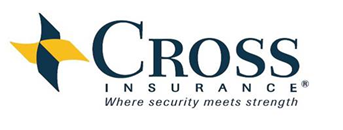 [Speaker Notes: Newer to the game
Implementation drivers used to be Compliance and Transparency for Public Companies
Public and Private companies – Competition and Technology]
What kind of tools are there?
Risk audit guides
risk mapping of individual risks
risk assessment workshops
risk assessment interviews

Stochastic risk models

Risk monitoring reports
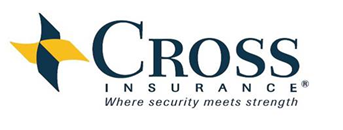 [Speaker Notes: Risk audit guides—These guides can be used for risk mapping of individual risks, risk assessment workshops, and risk assessment interviews—the latter a "best practice" because interviews are very effective at uncovering how the business actually works.
Stochastic risk models—A mathematically rigorous approach used to simulate the dynamics of a specific system by developing cause-effect relationships between all the variables of that system. 
Risk monitoring reports—These can include regular reports to managers, boards, and relevant external stakeholders such as regulators and investors. Our experience suggests these reports today are primarily "ad hoc." Where reporting is more formal, the reports are most likely to go to the executive committee and the board of directors. Reports are least likely to go to operational managers through "dashboards" that will enable them to adjust their actions to the reality of their risk environment.]
Risk Assessment Form - Generic
Questionnaire – Specific Risk
Risk Assessment and Risk Mapping
Risk Mapping Matrix
Risk Heat Map
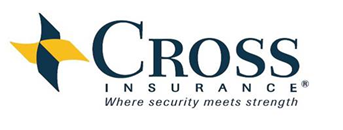 Stochastic Report:What is your total risk profile?
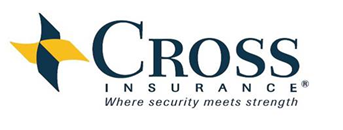 Risk Monitoring ...Reassess …Adjust
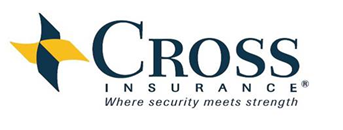 ERM Starts at the Top!
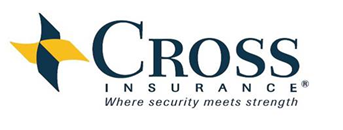 Questions?
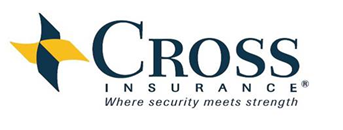